Z BAŁTYKU DO JEROZOLIMYJerusalem Way
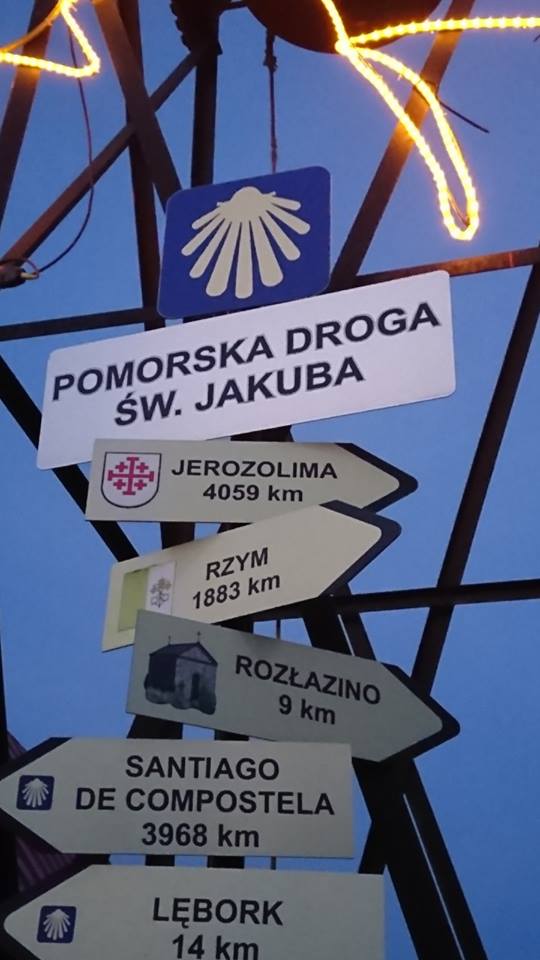 Góra Kalwaria, 11 lutego 2019 roku
POMORSKA DROGA ŚW. JAKUBA
4 państwa: Litwa – Rosja – Polska – Niemcy 
długość szlaku głównego Kretynga – Rostok  = 1.134 km
46 etapów szlaku głównego
LĘBORK W EUROPEJSKIEJ SIECI CAMINO DE COMPOSTELA
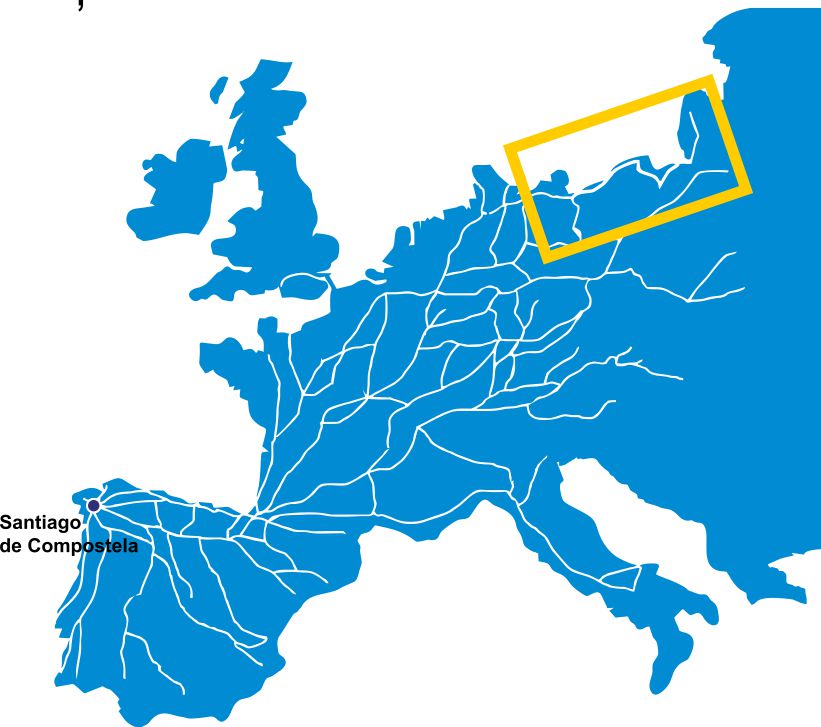 ŁEBA NAD BAŁTYKIEM  W POLSKIEJ SIECI CAMINO DE COMPOSTELA (1)
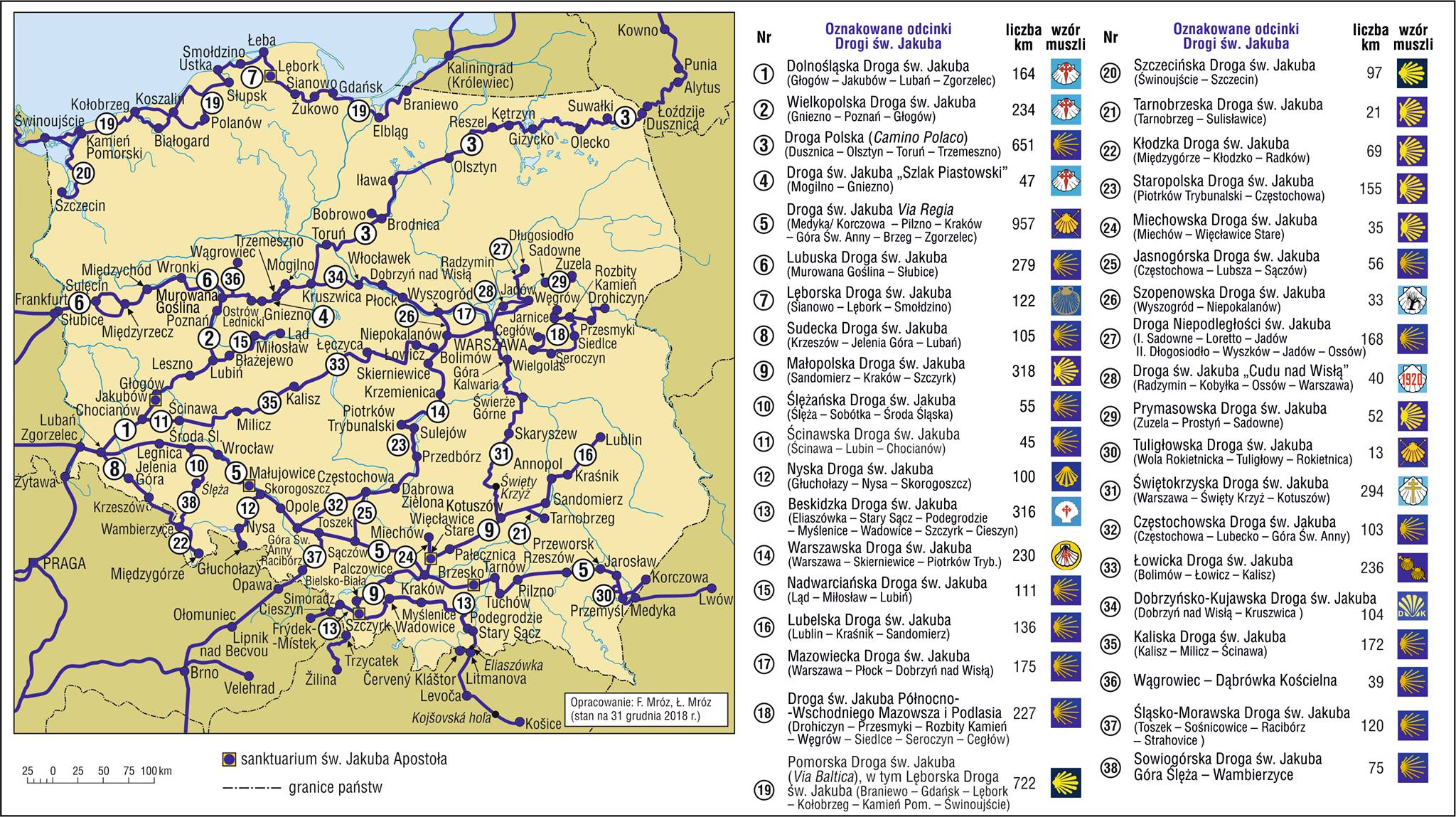 ŁEBA NAD BAŁTYKIEM  W POLSKIEJ SIECI CAMINO DE COMPOSTELA (2) Santiago de Łeba
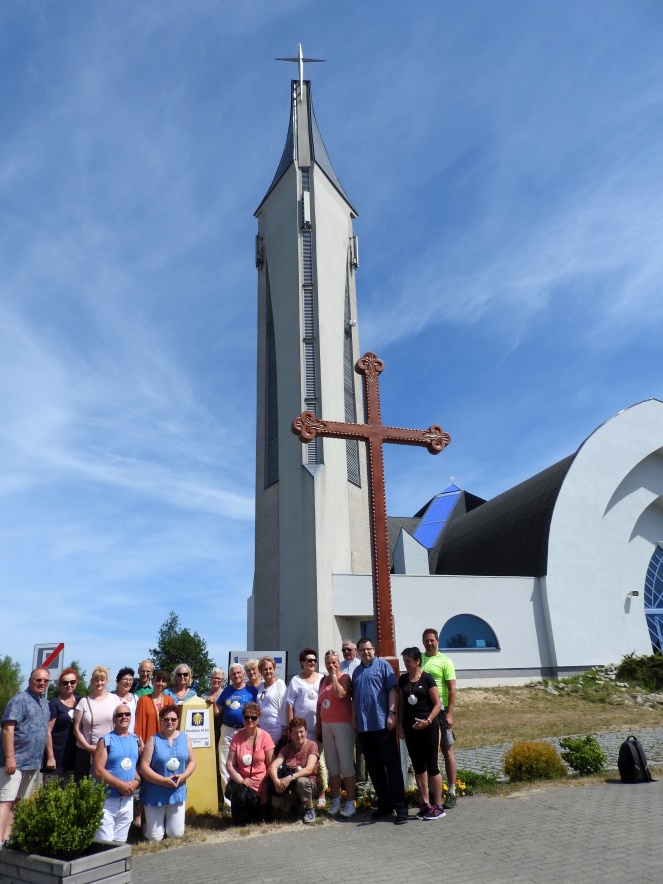 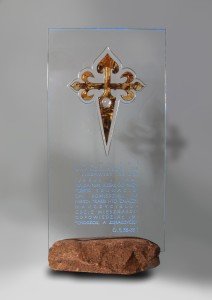 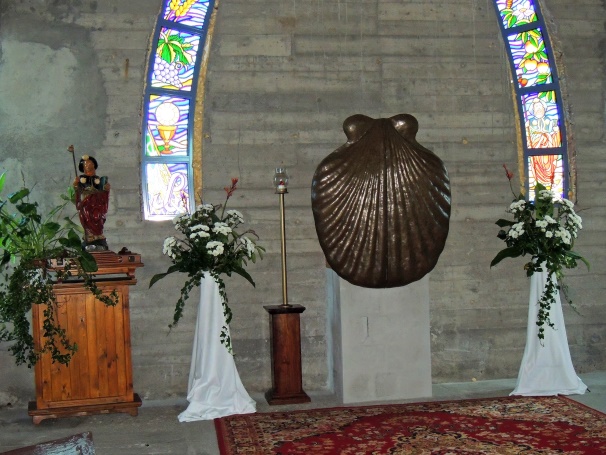 LĘBORK – NADBAŁTYCKIE SANKTUARIUM św. JAKUBA  APOSTOŁA
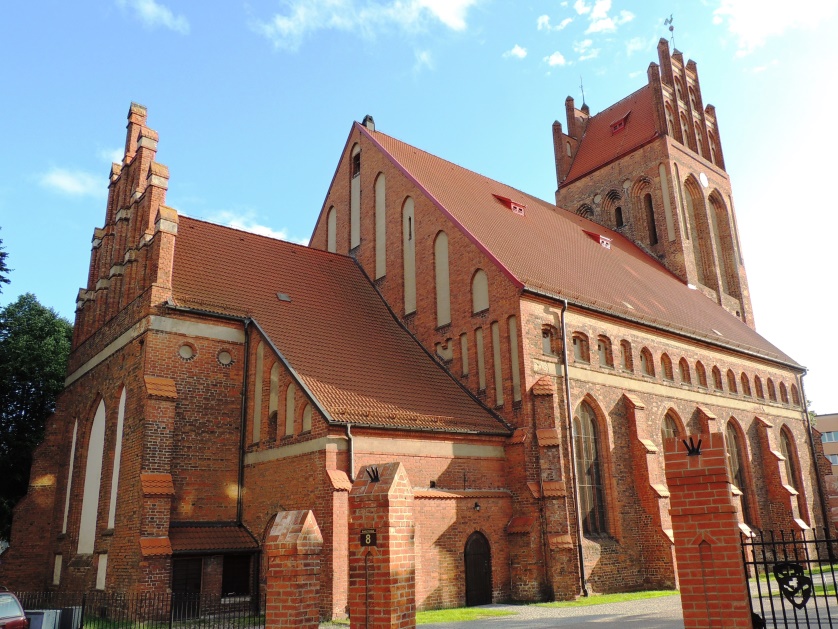 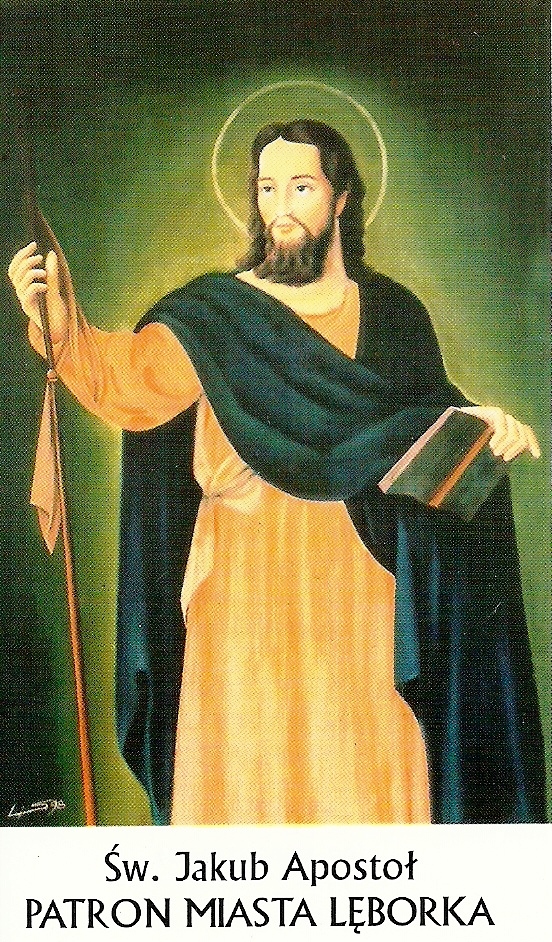 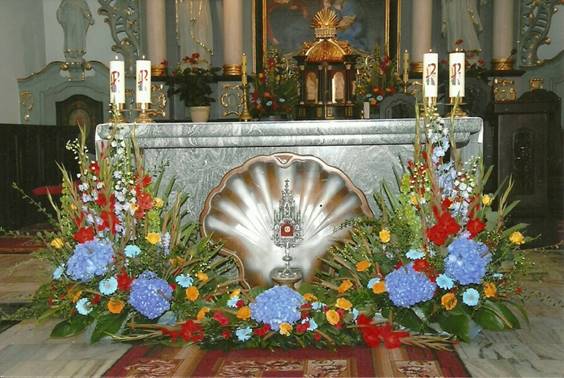 ZNAD BAŁTYKU DO JEROZOLIMY
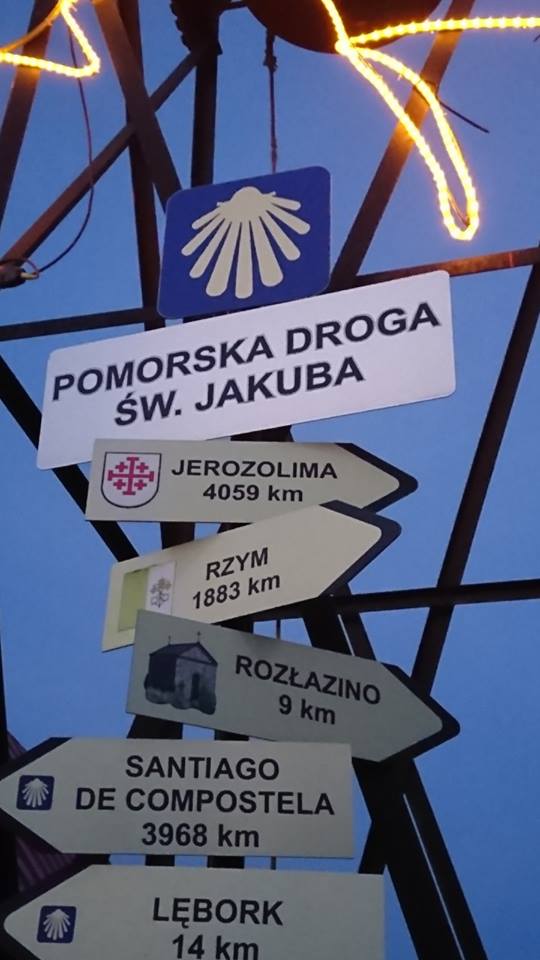 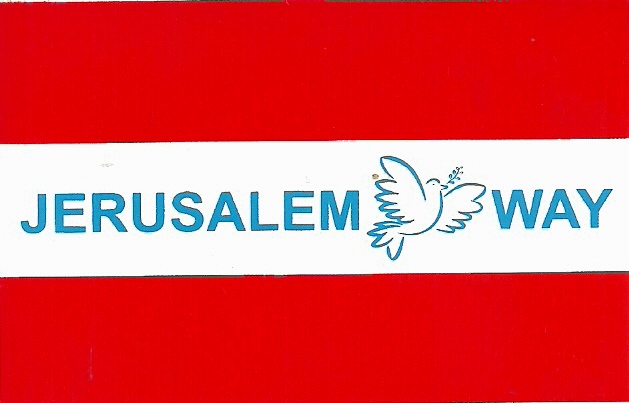 JERUSALEM WAY szlakiemCAMINO DE COMPOSTELA  (1)
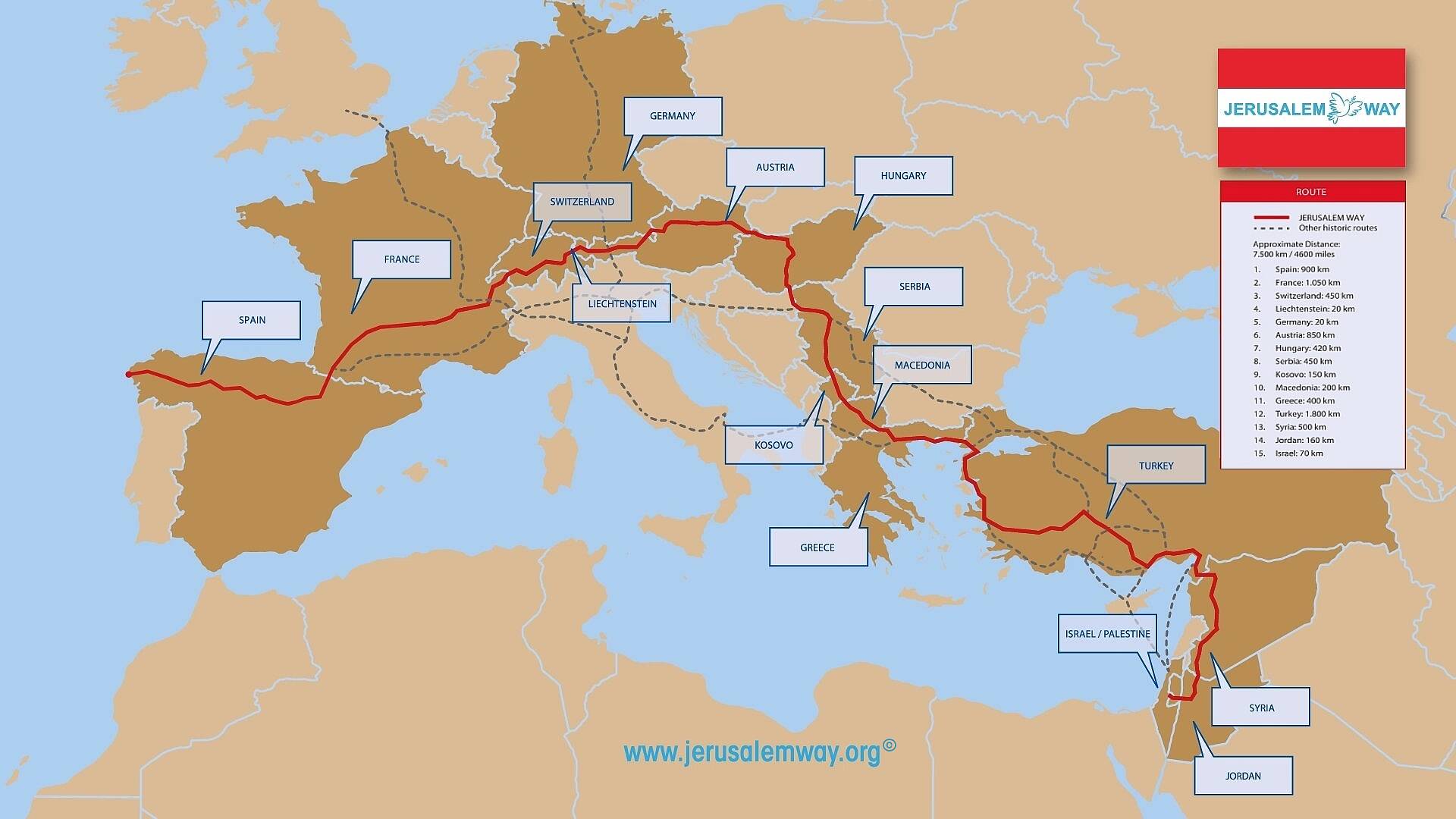 JERUSALEM WAY szlakiem CAMINO DE COMPOSTELA (2)
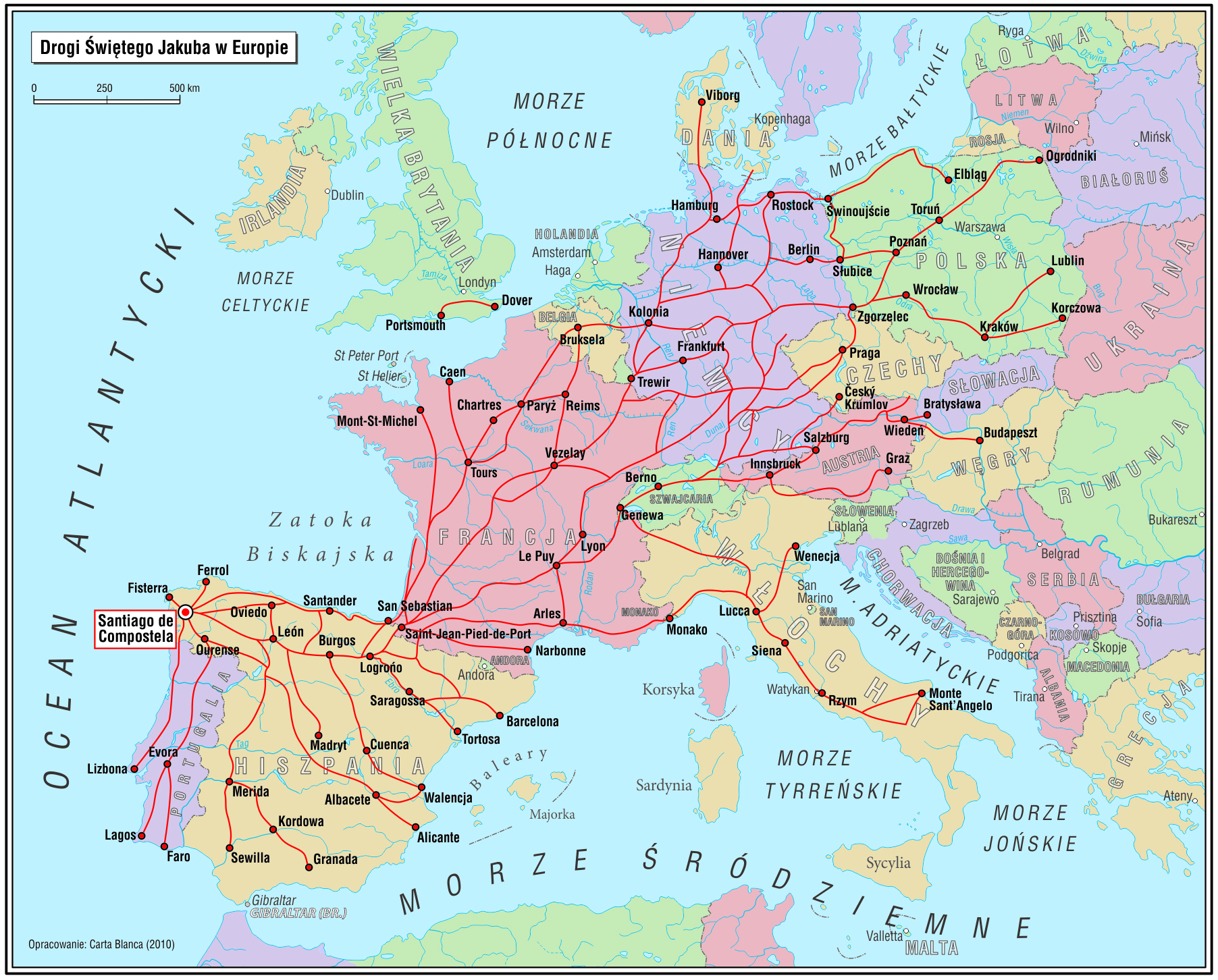 JERUSALEM WAY szlakiem CAMINO DE COMPOSTELA (3)
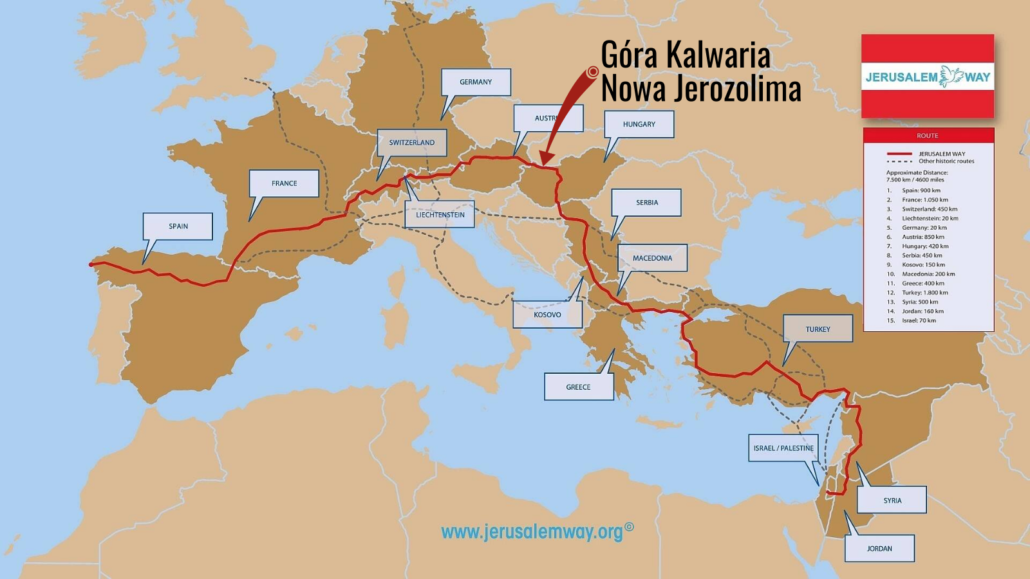 JERUSALEM WAY szlakiem CAMINO DE COMPOSTELA (4)
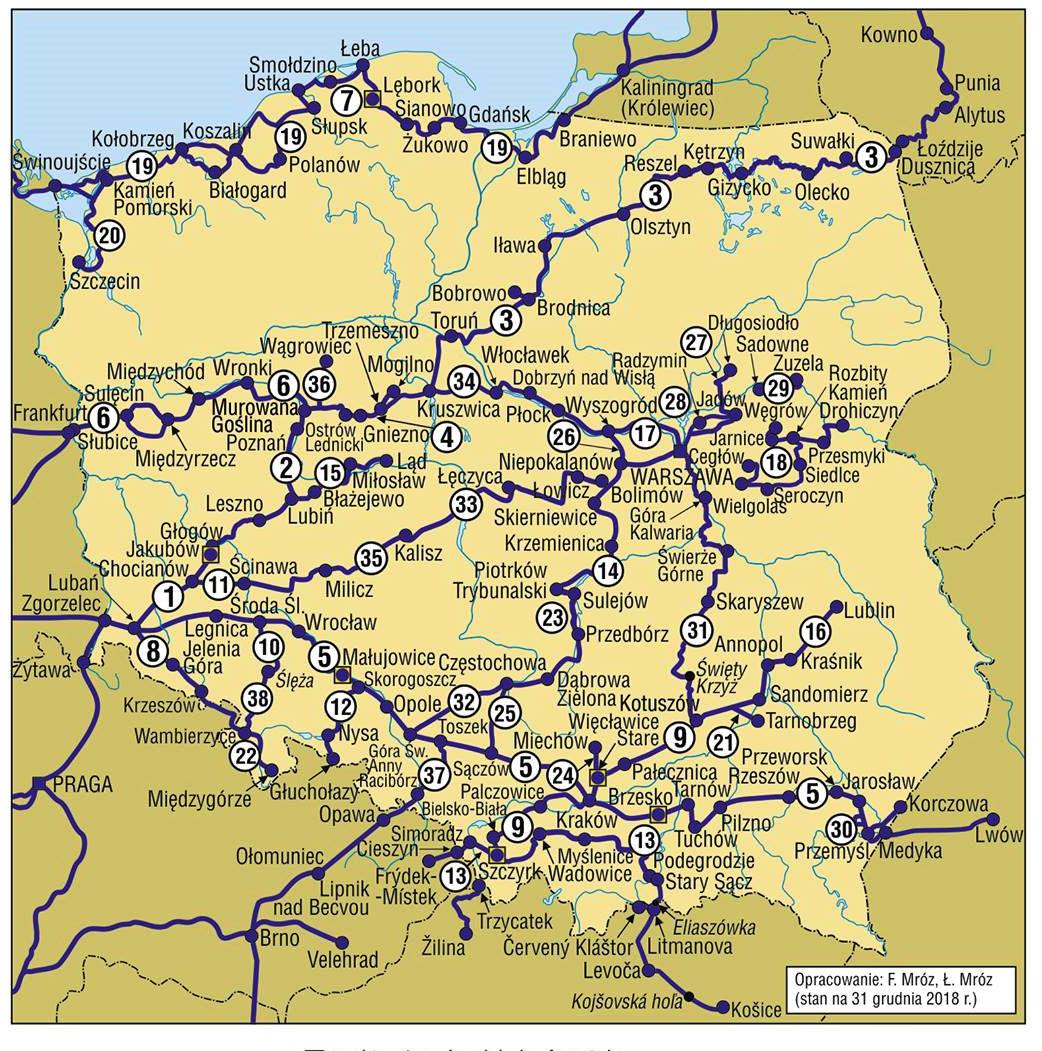 JERUSALEM WAY szlakiem CAMINO DE COMPOSTELA (5) z Łeby do Żukowa i dalej do Torunia
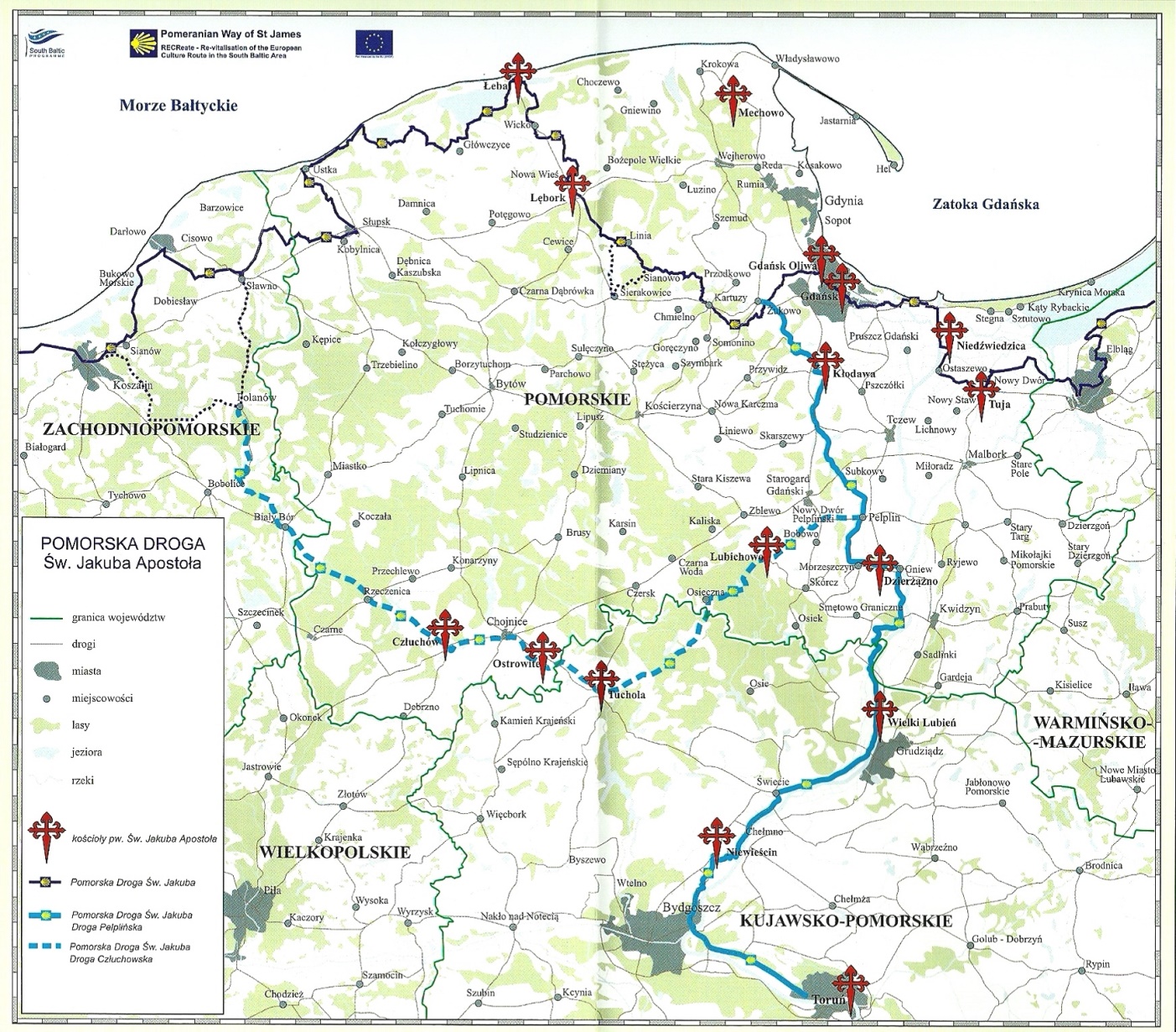 PELPLIŃSKA DROGA ŚW. JAKUBA (1)
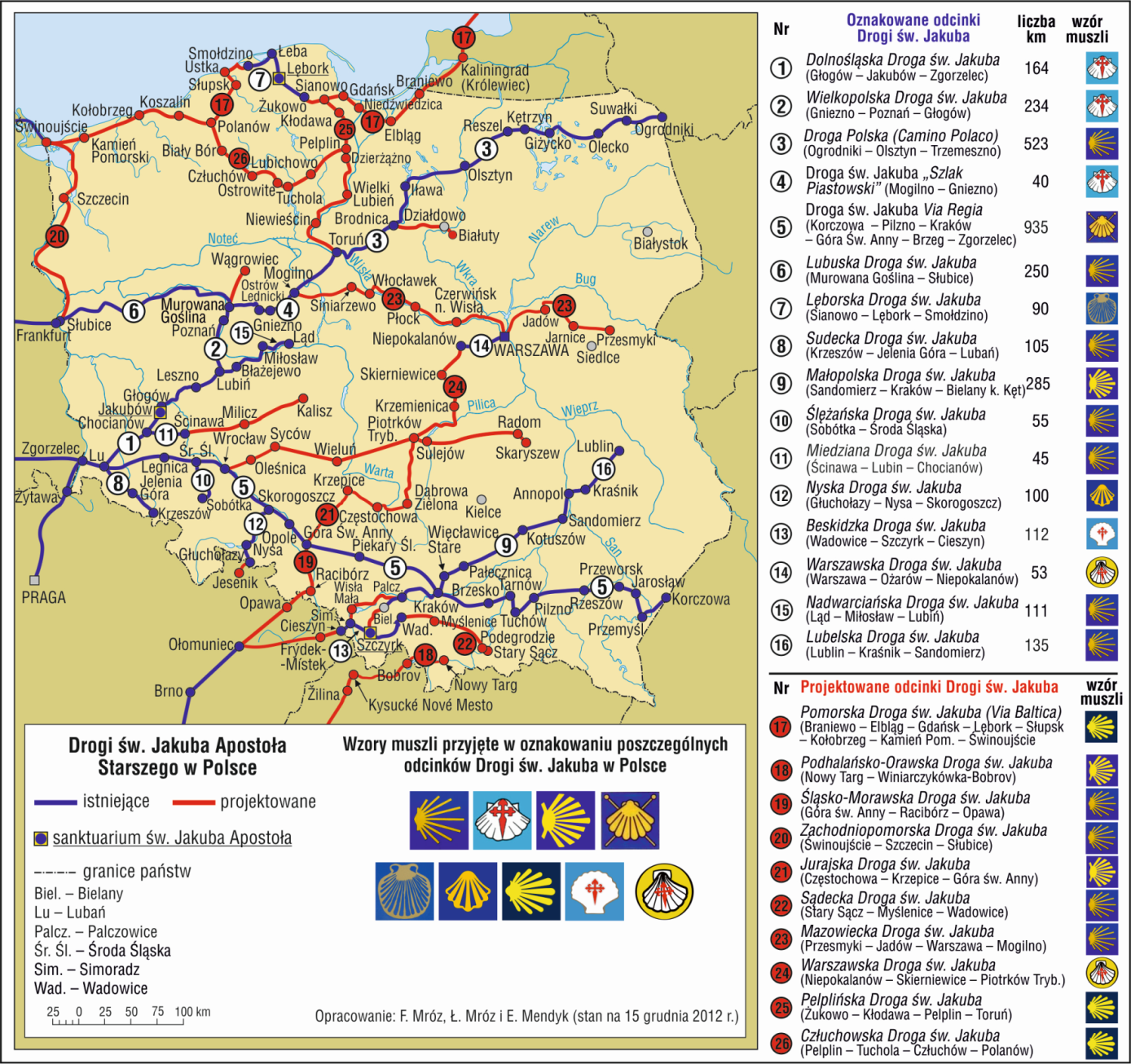 PELPLIŃSKA DROGA ŚW. JAKUBA (2)ok. 250km, 9 etapów, w centrum Pelplin
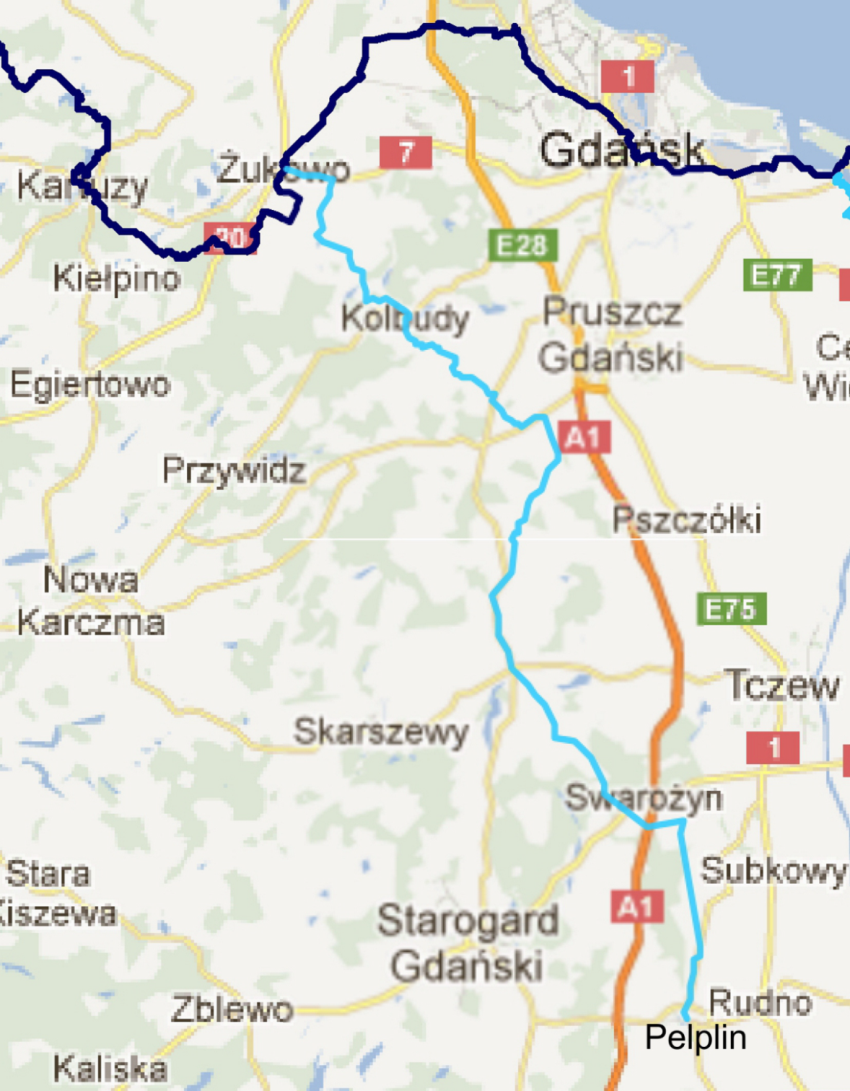 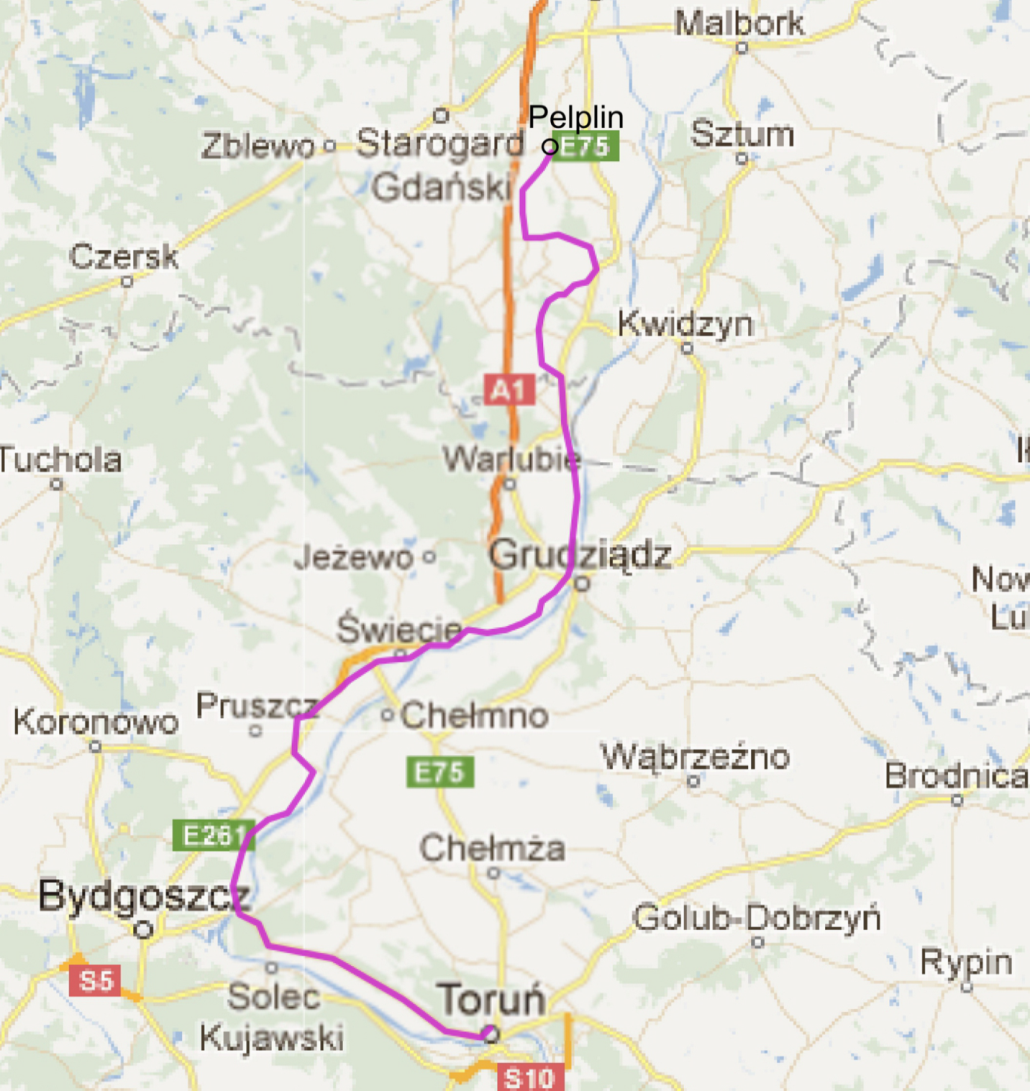 PELPLIŃSKA DROGA ŚW. JAKUBA  244 km (3)
ETAP 1 : Żukowo - Kłodawa 27,7 km
Początek trasy: Kościół Wniebowzięcia NMP w Żukowie
Żukowo – Lniska (2,6 km) – Niestępowo (5,4 km) – Widlino (8,1 km) – Kolbudy (12,7 km) – Pręgowo (15,2 km) – Lisewiec (17,9 km) – Żuława (21,2 km) - Jagatowo (23,1 km) – Kłodawa (28,2 km)

Koniec trasy: Kościół p.w. św. Jakuba w Kłodawie

Warte zobaczenia: elektrownie Zameczki Wodne, rezerwat „Jar Reknicy” kościół w Pręgowie, kościół p.w. św. Jakuba Apostoła w Kłodawie
PELPLIŃSKA DROGA ŚW. JAKUBA (4)
ETAP 2 : Kłodawa - Pelplin 38,6 km

Początek trasy: Kościół p.w. św. Jakuba w Kłodawie
Kłodawa – Trąbki Małe (2,1 km) – Gołębiewo Wielkie (6,8 km) – Gołębiewo Średnie (8,2 km) – Gołębiewko (10,1 km) – Godziszewo (12,7 km) – Boroszewo (17,5 km) – Zduny (25,8 km) – Brzeźno Wielkie (28,9 km) – Rajkowy (34,3 km) – 
Pelplin (38,6 km)

Koniec trasy: Katedra WNMP w Pelplinie

Warte zobaczenia: kościół w Godziszewie, gotycki kościół w Rajkowach, Pelplin: katedra Wniebowzięcia NMP, Dawne Opactwo Cysters.
PELPLIŃSKA DROGA ŚW. JAKUBA (5)
ETAP 3 : Pelplin - Gniew 23,5 km

Początek trasy: Katedra Wniebowzięcia Najświętszej Maryi Panny w Pelplinie
Pelplin – Rożental (2,1 km) – Rombark (6,3 km) Nowa Cerkiew (8,7 km) – Morzeszczyn (14,0km) – Dzierżążno (15,5 km) – Gogolewo (19,5 km) – Brodzkie Młyny  (21,0 km) - Gniew (23,5 km)

Koniec trasy: Centrum miasta Gniew – rynek

Warte zobaczenia: kościół w Nowej Cerkwi, Dzierżążno - kościół p.w. św. Jakuba Apostoła, Gniew: stare miasto, zamek pokrzyżacki
PELPLIŃSKA DROGA ŚW. JAKUBA (6)
ETAP 4 : Gniew - Nowe 31,1 km

Początek trasy: Centrum miasta Gniew - rynek
Gniew – Nicponia (1,3 km) – Tymawa (4,5 km) – Jaźwiska (7,3 km) – Aplinki (10,1 km) – Opalenie (11,6 km) – Widlice (14,0 km) – Półwieś (22,3 km) – Pieniążkowo (23,9 km) – Kozielec (26,2 km) – Nowe (31,1 km)

Koniec trasy: Centrum miasta Nowe

Warte zobaczenia: kościół w Tymawie, w Opaleniu, rezerwat przyrody Małe Wiosło, Nowe - kościół poklasztorny, kościół farny, zamek
PELPLIŃSKA DROGA ŚW. JAKUBA (7)
ETAP 5 : Nowe - Grudziądz 21,8 km

Początek trasy: Centrum miasta Nowe

Nowe – Tryl (5,9 km) – Mątawy (9,0 km) –Wielkie Zajączkowo (11,9 km) – Wielki Lubień (15,2 km) – Dragacz (17,2 km) – Grudziądz (21, 8 km)  

Koniec trasy: Centrum miasta Grudziądz

Warte zobaczenia: kościół p.w. św. Jakuba Apostoła w Wielkim Lubieniu, Biała Karczma, Grudziądz -  mury miejskie, pozostałości zamku, cytadela
PELPLIŃSKA DROGA ŚW. JAKUBA (8)
ETAP 6 : Grudziądz - Świecie 26,5 km

Początek trasy: Centrum miasta Grudziądz

Grudziądz – Michale (3,0 km) – Bratwin (6,6 km) – Polskie Stwolno (9,0 km) – Wielkie Stwolno (10,8 km) – Wiąskie Piaski (14,9 km) – Sartowice (18,2 km) – Wiąg (21,2 km) – Świecie (26,5 km)

Koniec trasy: Centrum miasta Świecie - Duży Rynek

Warte zobaczenia: „Czarcie Góry”, Rezerwat „Śnieżynka”, Świecie - rynek, „Klasztorek”, Stara Fara, Zamek Wodny, Izba Regionalna Ziemi Świeckiej
PELPLIŃSKA DROGA ŚW. JAKUBA (9)
ETAP 7 : Świecie - Niewieścin 24,9 km

Początek trasy: Centrum miasta Świecie - Duży Rynek
Świecie – Głogówko Królewskie (4,5 km) – Niedźwiedź (7,5 km) – Kosowo (11,0 km) – Topolno (19,1 km) – Rudki (20,2 km) – Cieleszyn (22,7 km) - Niewieścin (25,4 km)

Koniec trasy: Niewieścin - kościół p.w. św. Jakuba Apostoła

Warte zobaczenia: Zespół pałacowo-parkowy oraz kościół Nawiedzenia NMP w Topolnie, Wzgórzei Źródło św. Rocha, kościół p.w. św. Jakuba Apostoła w Niewieścinie
PELPLIŃSKA DROGA ŚW. JAKUBA (10)
ETAP 8 : Niewieścin - Zławieś Wielka 26,5 km

Początek trasy: Niewieścin - kościół p.w. św. Jakuba Apostoła
Niewieścin – Suponin (3,3 km) - Włóki (5,7 km) – Strzelce Dolne (11,2 km) – Bydgoszcz ul. Pelplińska (15,0 km) – ul. GOPR (17,5 km) – Most (18,5 km) – Strzyżawa (20,5 km) – Ostromecko (22,9 km) – Zławieś Wielka (35,0 km)

Koniec trasy: Zławieś Wielka - centrum wsi

Warte zobaczenia: drewniany p.w. św. Marii Magdaleny we Włókach, zespół pałacowo-parkowy w Ostromecku
PELPLIŃSKA DROGA ŚW. JAKUBA (11)
ETAP 9 : Zławieś Wielka - Toruń 23,8 km

Początek trasy: Zławieś Wielka - centrum wsi
Zławieś Wielka – Pędzewo (1,9 km) – Górsk (7,7 km) – Rozgarty (11,7 km) – Przysiek (13,7 km) – Toruń kościół NMP i św. Jana Pawła II (15,5 km) –  ul. Szosa Bydgoska – ul. Bydgoska – ul. Chopina – ul. Różana – ul. Szeroka – kościół  św. Jakuba (23,8)

Koniec trasy: Toruń - kościół p.w. św. Apostołów Jakuba i Filipa

Warte zobaczenia: pałac w Przysieku, Toruń: Średniowieczny Zespół Miejski, kościoły gotyckie, ruiny zamku krzyżackiego, Planetarium
Listy intencyjne udziału Miasta Lęborka i Kapituły Pomorskiej Drogi św. Jakuba w projekcie JERUSALEM WAY
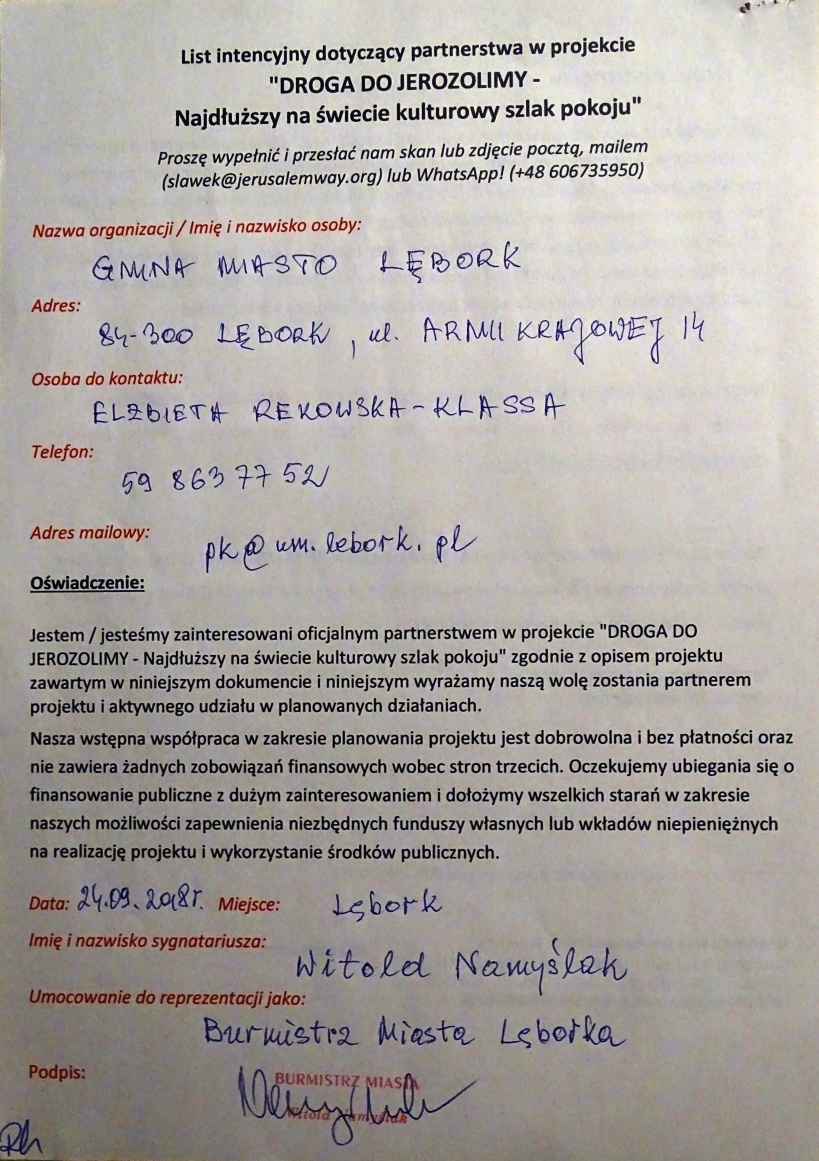 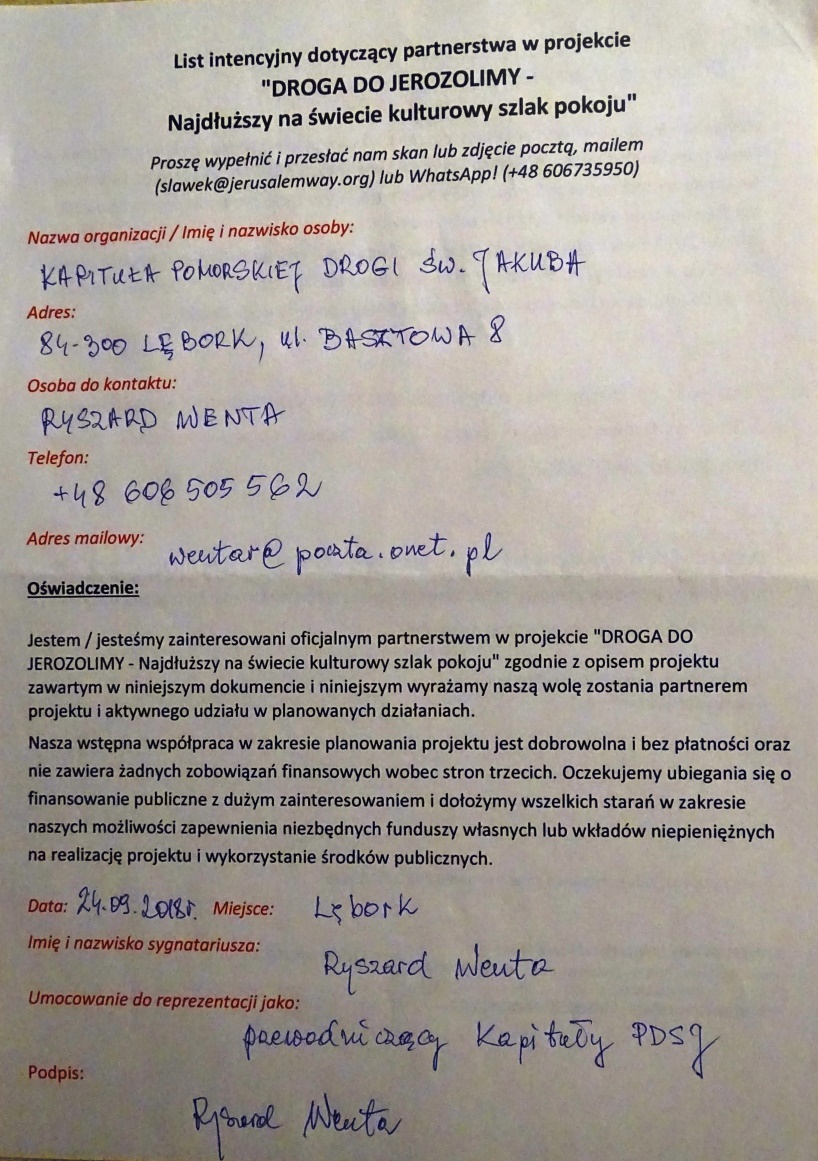 Miasto Lębork i Kapituła Pomorskiej Drogi św. Jakuba zainteresowani udziałem w projekcie JERUSALEM WAY
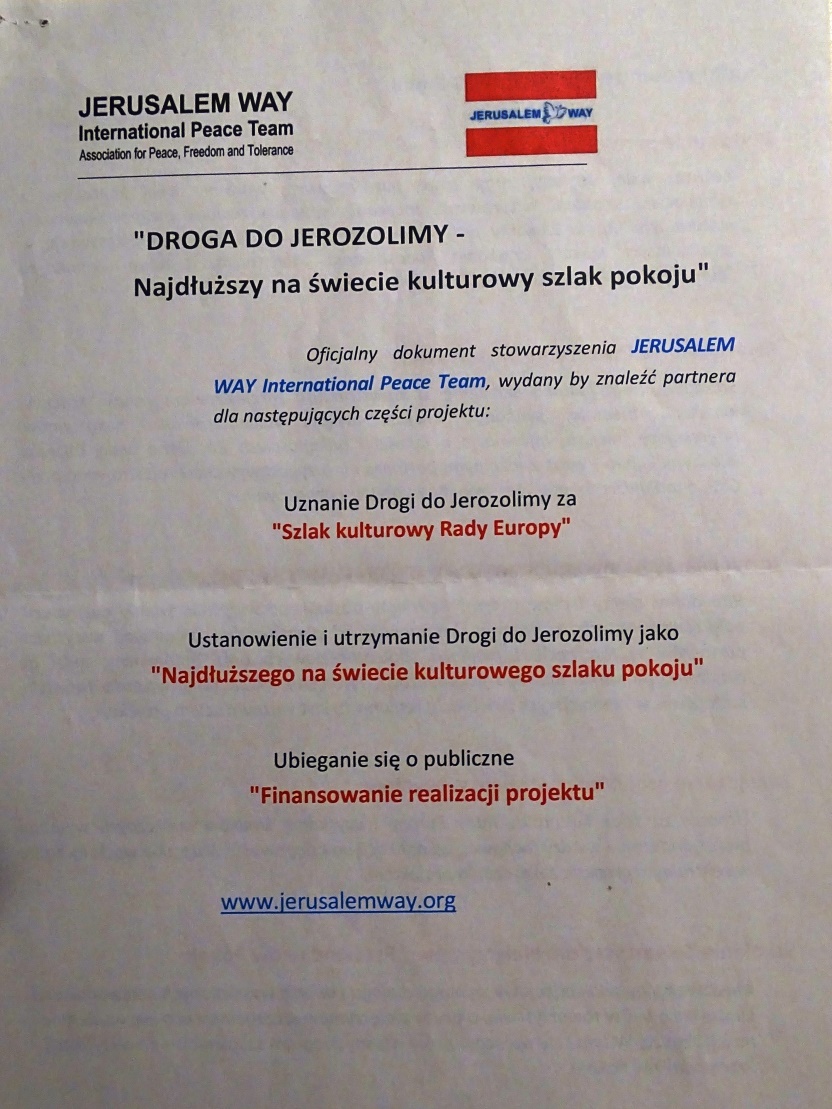 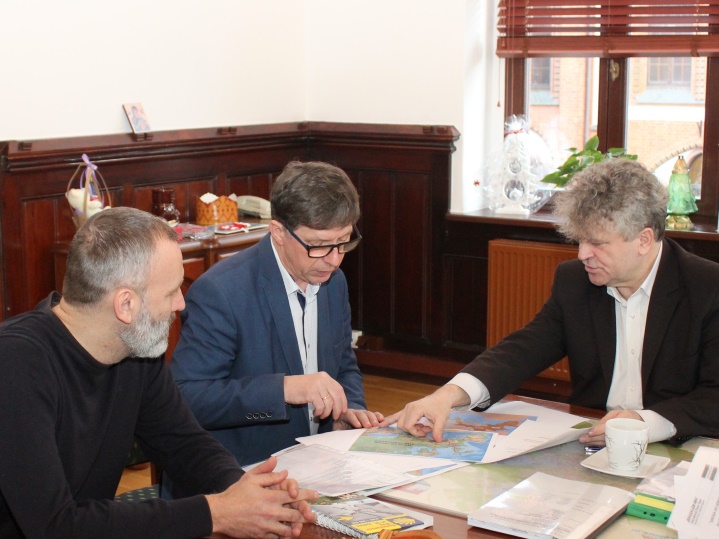 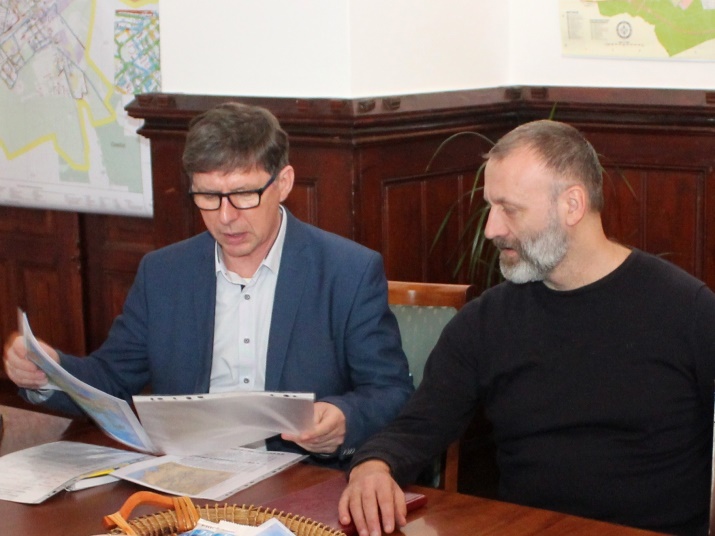 D Z I Ę K U J Ę   Z A   U W A G Ę
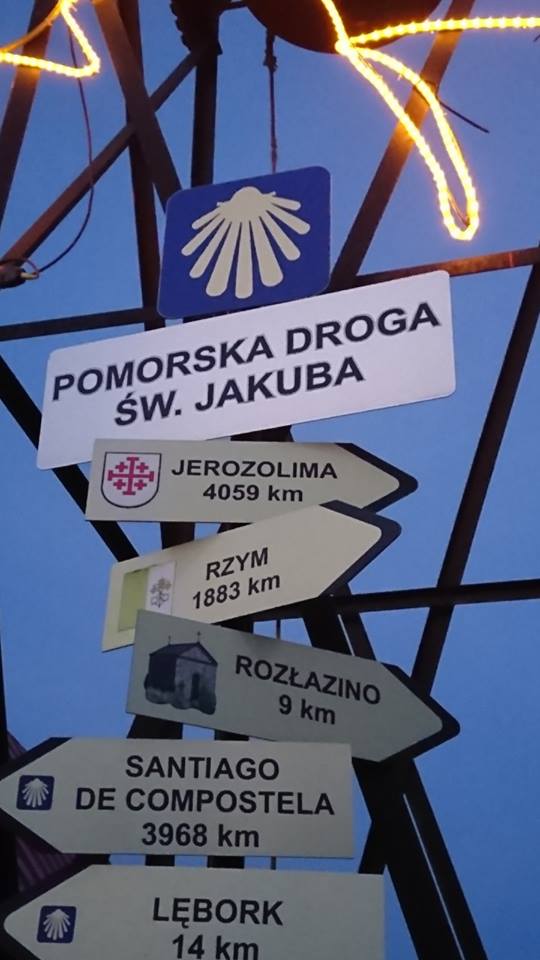 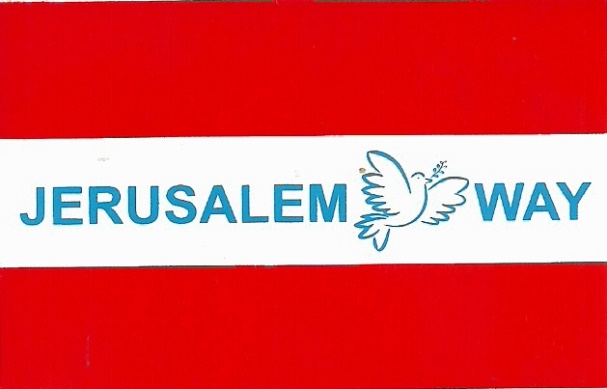 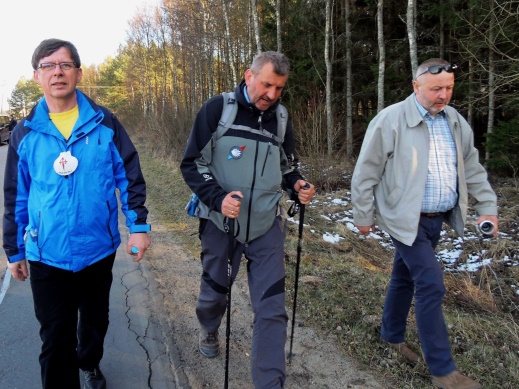 DANE KONTAKTOWE:

WITOLD NAMYŚLAK – burmistrz Lęborka, ul. Armii Krajowej 14, 84-300 Lębork, www.lebork.pl   tel. 59 863 77 57, burmistrz@um.lebork.pl   


RYSZARD WENTA – przewodniczący Kapituły Pomorskiej Drogi            św. Jakuba, ul. Skargi 8/1, 84-300 Lębork,  www.re-create.pl                        tel. 606 505 562, wentar@poczta.onet.pl